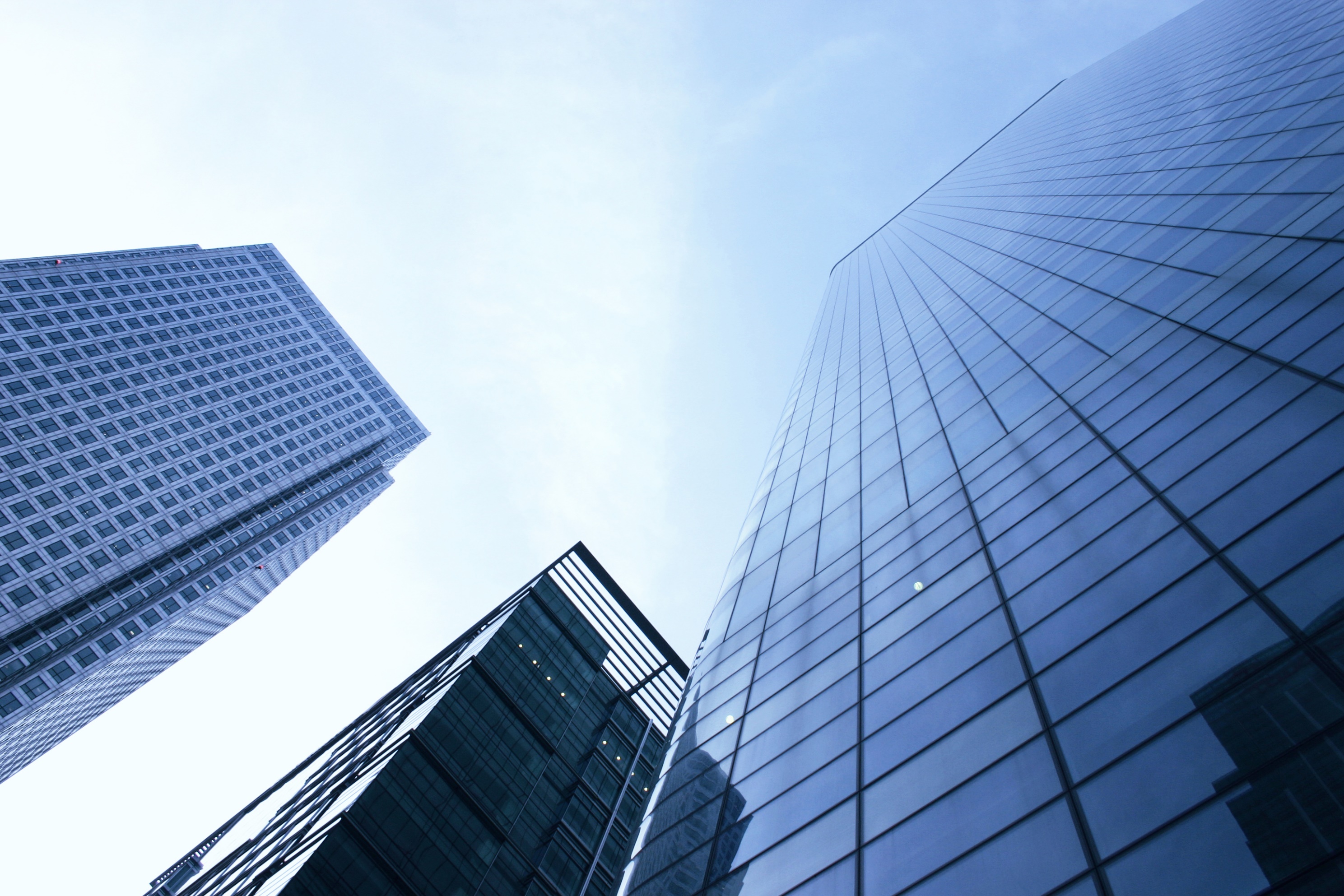 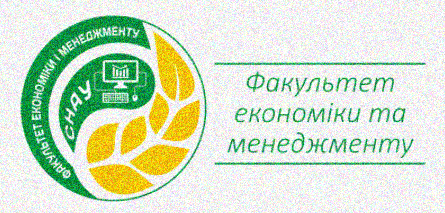 «Економіка світового сільського господарства»
Світлана Терещенко, д.е.н., доцент
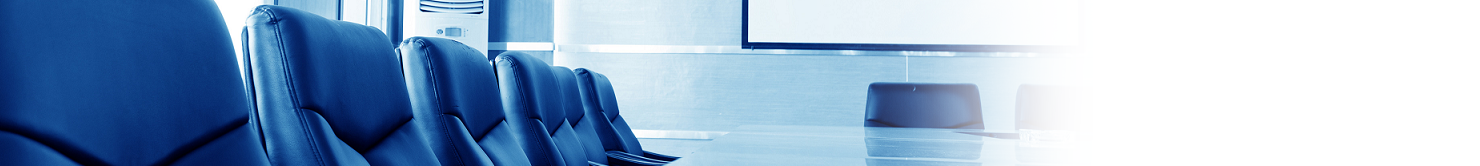 Перш ніж обрати дисципліну дайте відповідь на такі питання:
1
2
Які знання я хочу отримати?
3
Які навички я хочу засвоїти?
4
Де я зможу використати отримані знання та придбані навички?
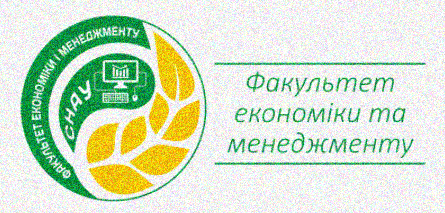 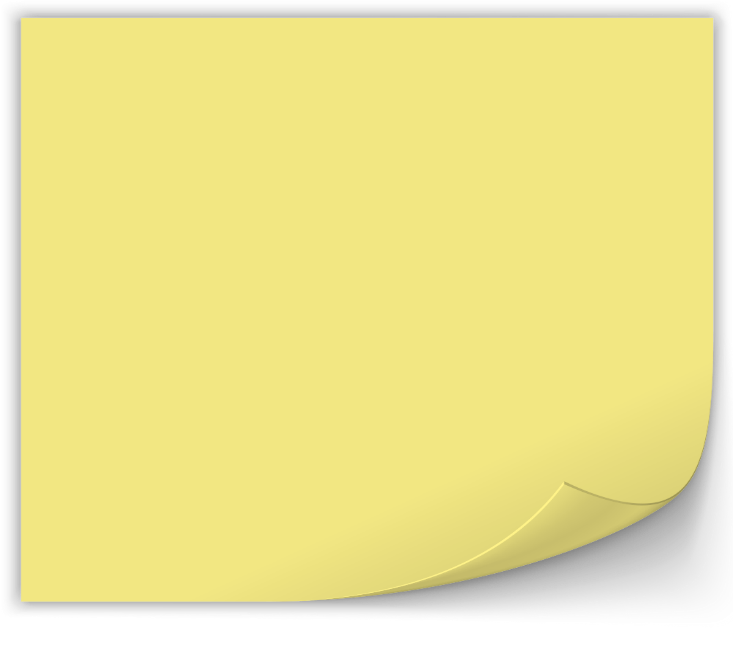 Мене цікавить…
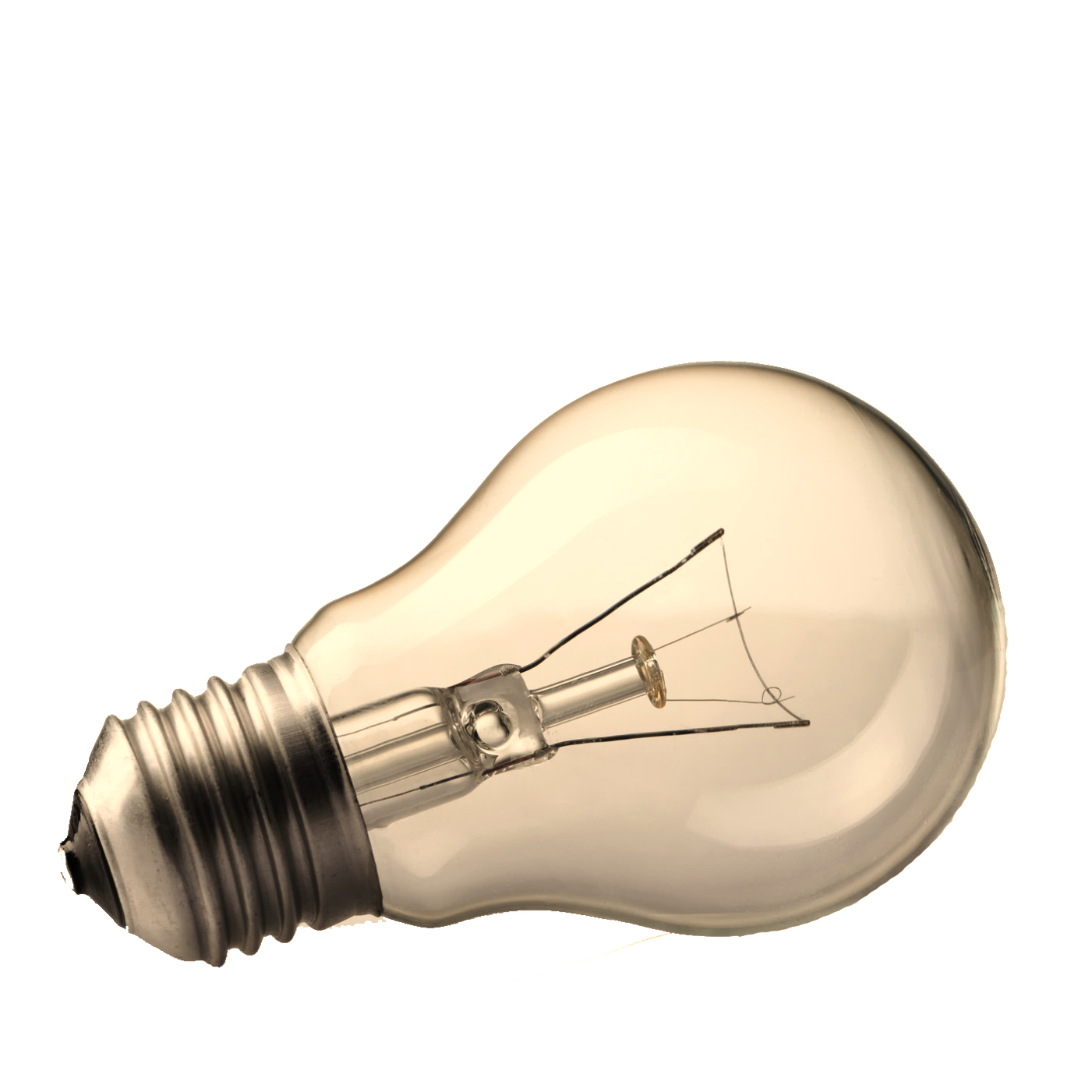 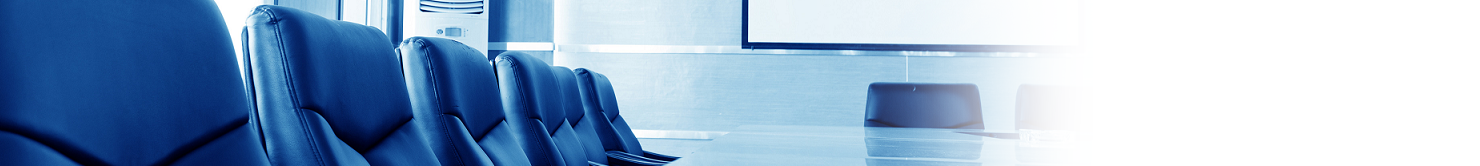 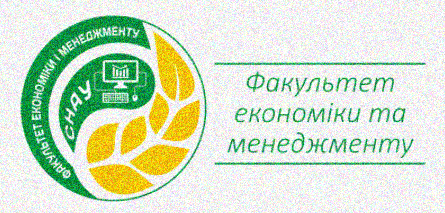 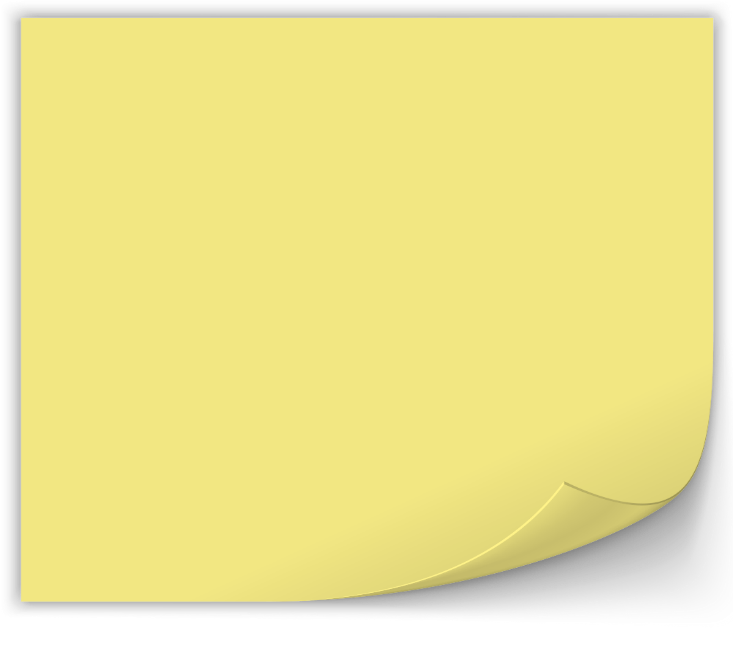 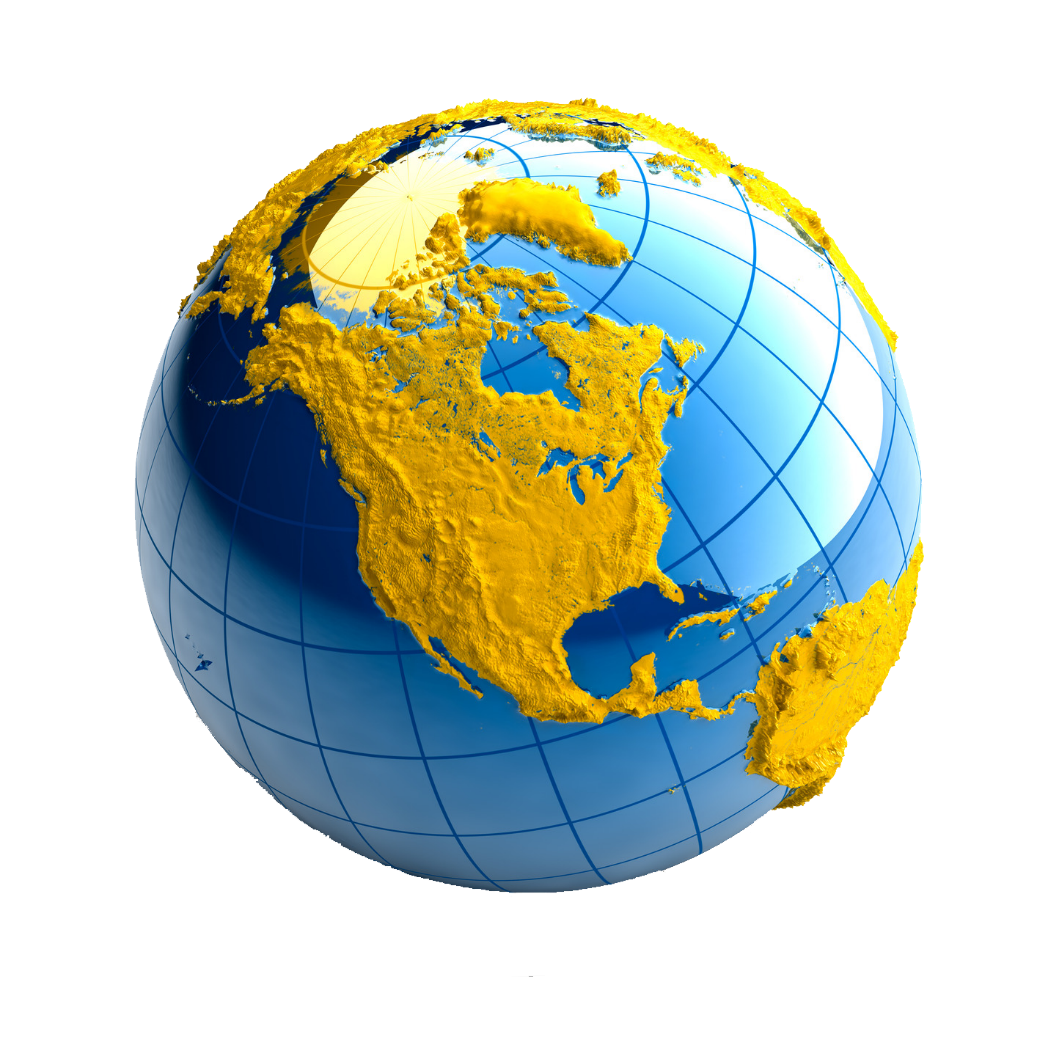 Мета дисципліни:
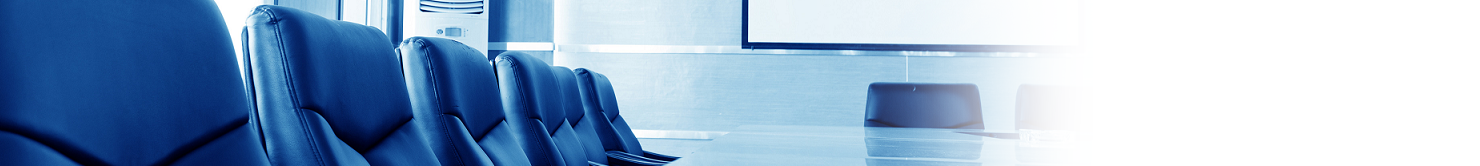 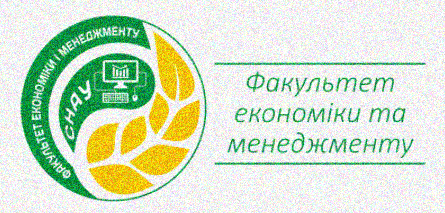 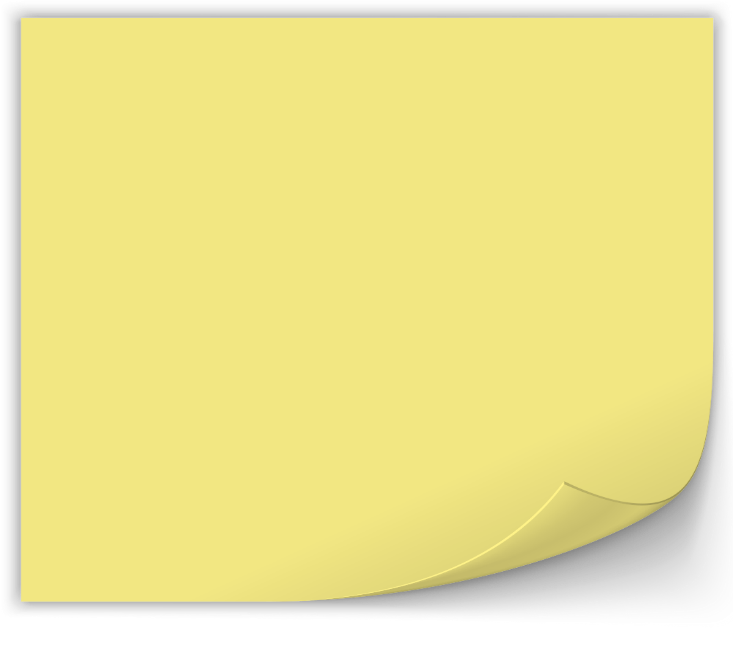 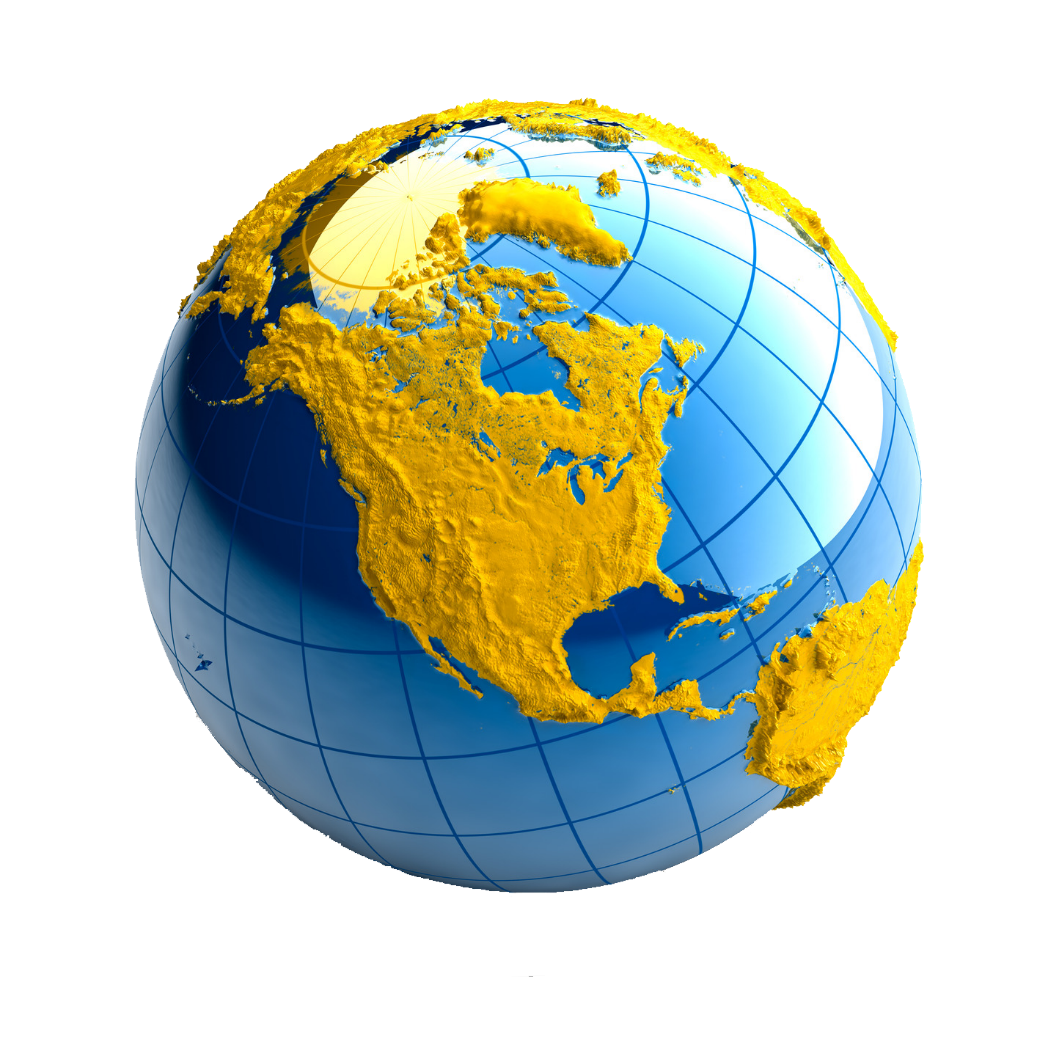 Детальніше…
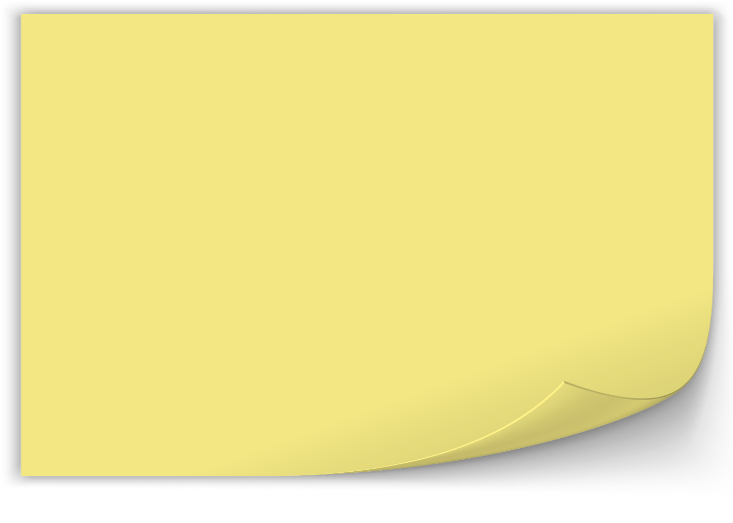 Зміст дисципліни
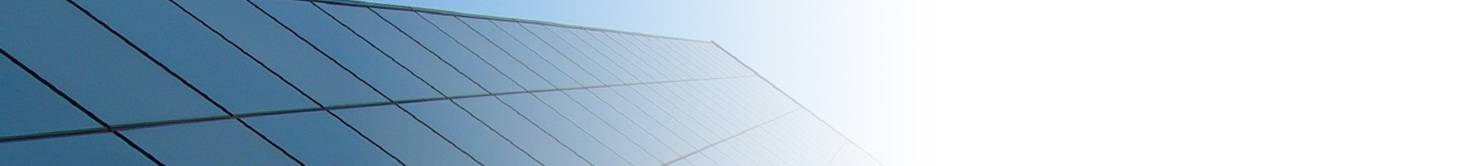 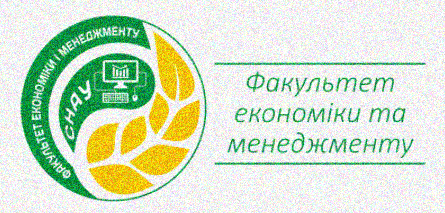 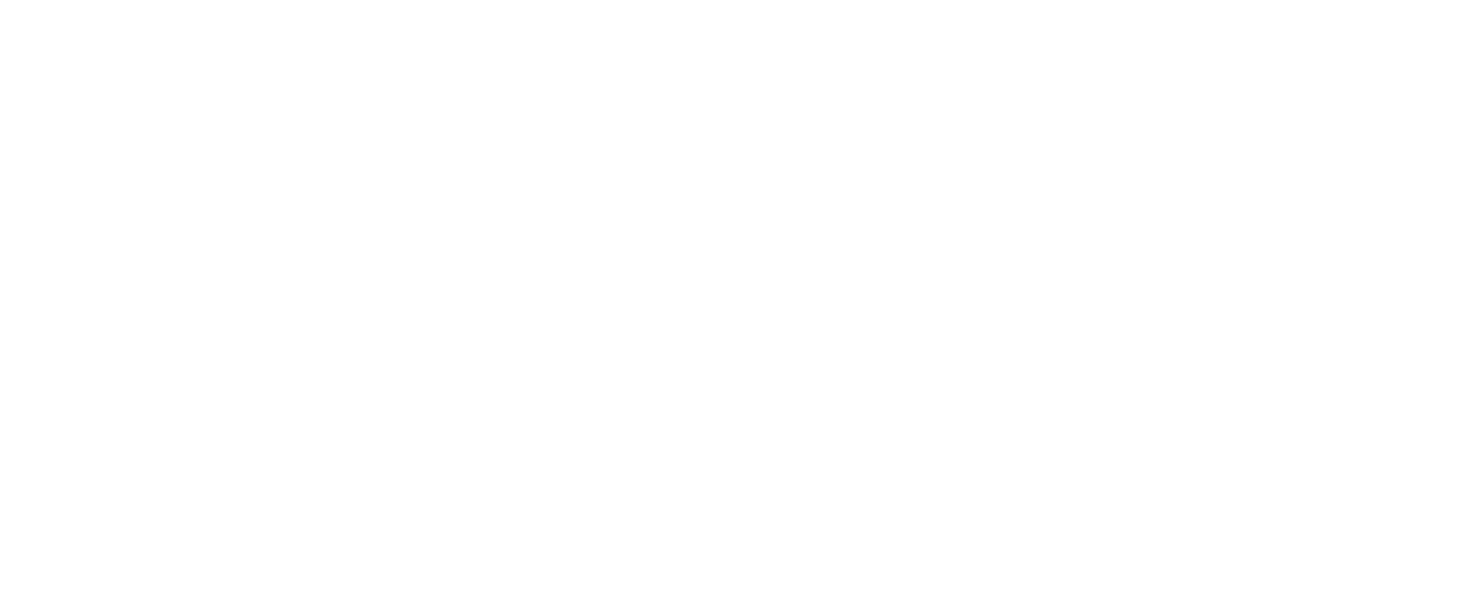 Тема 1. Економічний зміст та основні поняття навчальної дисципліни «Економіка світового сільського господарства»
Тема 2. Значення  сільського господарства у світовій економіці, основні проблеми та перспективи його розвитку.
Тема 3. Земельні ресурси світового сільського господарства та ефективність їх використання.
Тема 4. Аграрна структура.
Тема 5. Трудові ресурси світового сільського господарства.
Тема 6. Матеріально-технічна база світового сільського господарства.
Тема 7. Сучасні методи державного регулювання розвитку сільського господарства в країнах світу.
Тема 8. Система кредитування сільськогосподарських  виробників у країнах світу.
Тема 9. Рівень державної підтримки агроподовольчого сектору.
Тема 10. Світовий ринок і світова торгівля сільськогосподарськими товарами.